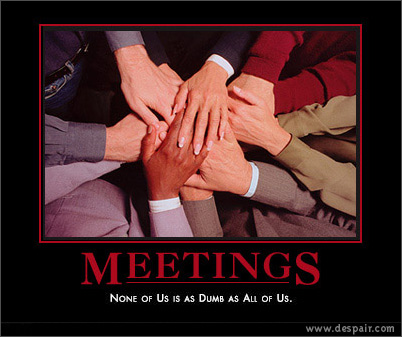 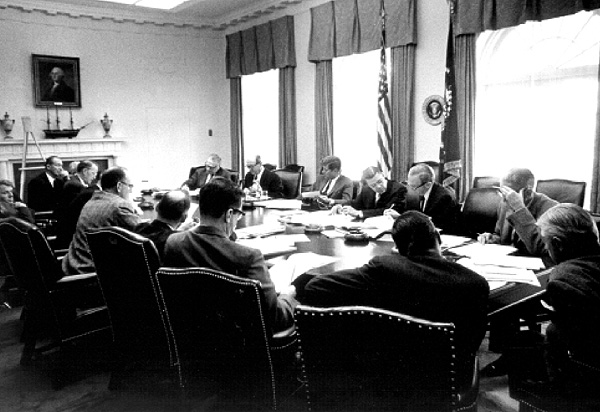 11 Decision Making
People turn to groups when they must solve problems and make decisions. Groups often make better decisions than individuals, for groups can process more information more thoroughly. But groups, like individuals, sometimes make mistakes. When a group sacrifices rationality in its pursuit of unity, the decisions it makes can yield calamitous consequences.
Why make decisions in groups?
What problems undermine the effectiveness of decision making in groups?
Why do groups make riskier decisions than individuals?
What is groupthink, and how can it be prevented?
Decision Making
The mob has 
no judgment,
no discretion,
 no direction, 
no discrimination, no consistency.
Cicero

madness is the exception in individuals but the rule in groups.                                                  Nietzsche

When "a 100 clever heads join a group, one big nincompoop is the result.”                  
 Carl Jung
Decision Making in Groups
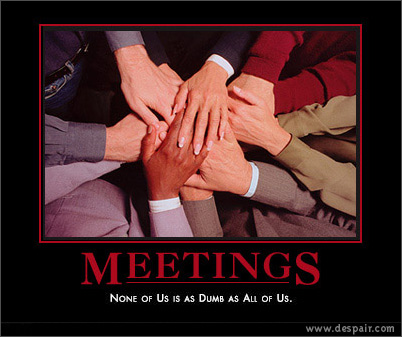 Why Work in Groups?
Why Not?
Orientation
Defining the
Problem
Planning the Process
Discussion
Decision
No Decision 
Reached
Decision 
Reached
Implementation
Orientation
Functional Model of Decision Making
Orientation
Development of shared mental model
Tendency to skip this step
Remembering Information
Discussion
Exchanging
Information
Processing Information
Decision: Social decision schemes
Decision
Implementation
Decision 
Reached
Implementation
Evaluating the decision
Adhering to the decision: Coch and French (1948)
Vroom’s normative model of decision making
Evaluating the Decision
Adhering to the Decision
Vroom’s normative model of decision making
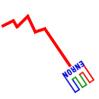 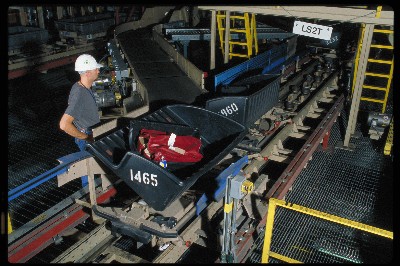 Denver Airport
Enron
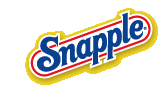 Abilene paradox
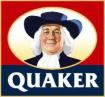 1.7 billion – 300 million
Which is not to say that groups always make good decisions
[Speaker Notes: The Abilene Paradox and Other Meditations on Management  by jerry Harvey
On March 27, Quaker Oats Co. announced that it would sell the Snapple drink business to Triarc Cos. for $300 million, for which it paid $1.7 billion in 1994 
Investors responded positively. Quaker stocks closed at $37.75, up 25 cents. Triarc's shares advanced $1.625, to $17.375.]
What Problems Undermine the Effectiveness of Decision-Making Groups?
Discussion is Difficult
Shared Information Bias
Oversampling shared information leads to poorer decisions when a hidden profile would be revealed by considering the unshared information more closely
Causes
Informational influence
Normative influence
Emphasis on consensus vs. correctness
Initial preferences
Impression management goals
Reducing the Shared Information Bias
The SIB can be reduced by improving information exchange by:

Good leadership
Increasing diversity
Using a GDSS
(group decision support system)
Discussion
Judgmental Errors of Omission, Commission, and Imprecision
Polarization and Risk
Group polarization: A shift in the direction of greater extremity in individuals'  responses
Why Do Groups Make Riskier Decisions than Individuals?
Janis’s Theory of Groupthink
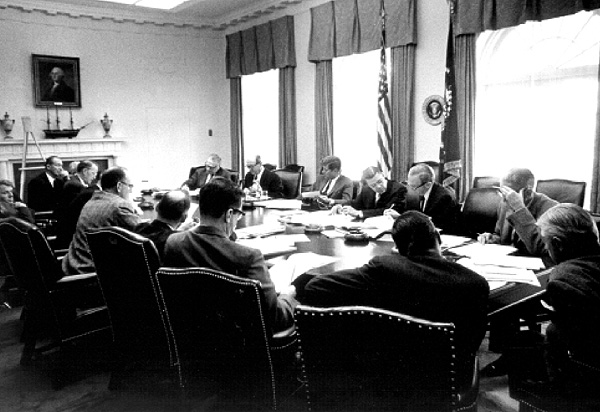 Kennedy’s advisory group planning the Bay of Pigs “covert op”
Causes
Groupthink:  Causes
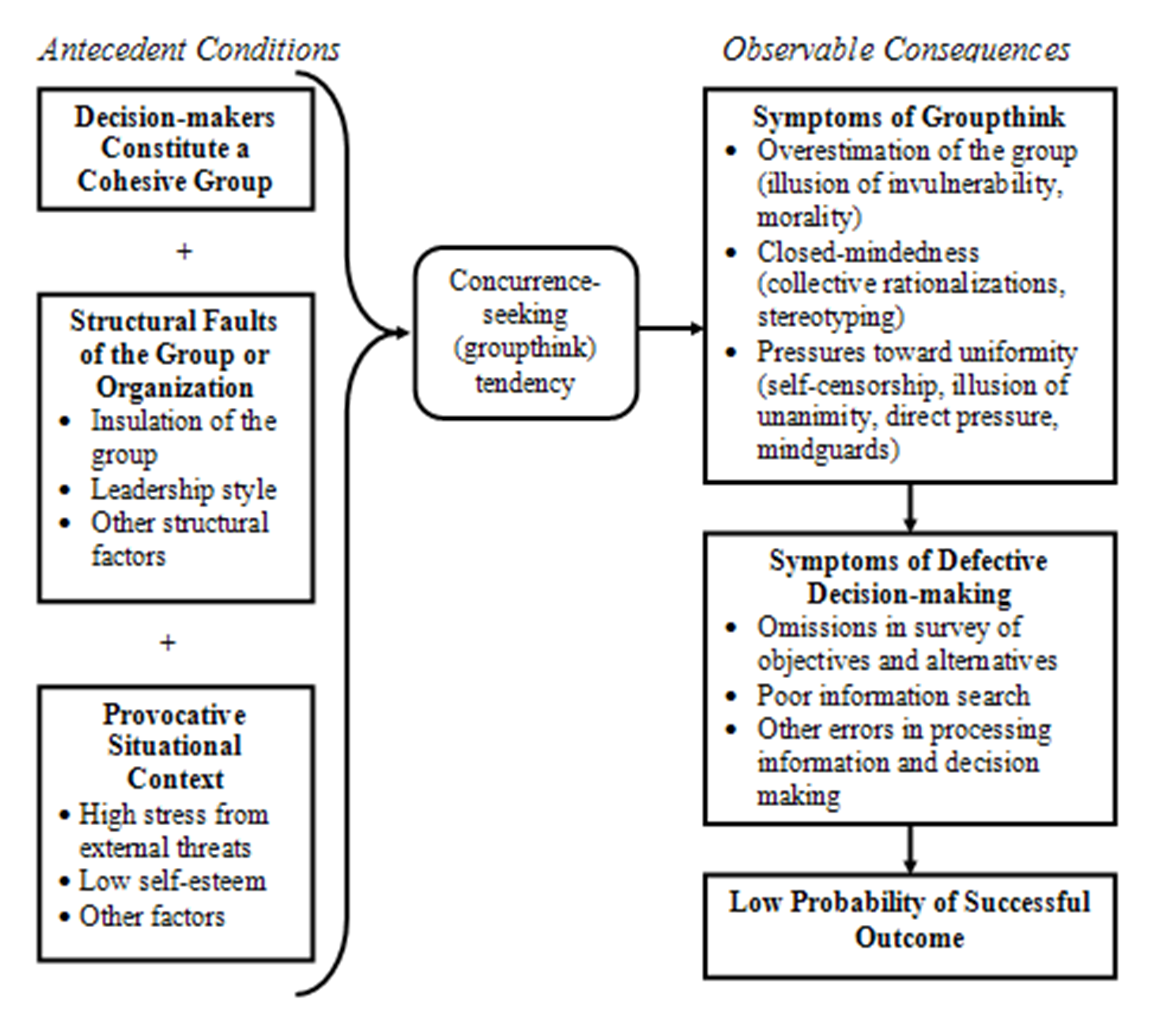 Symptoms
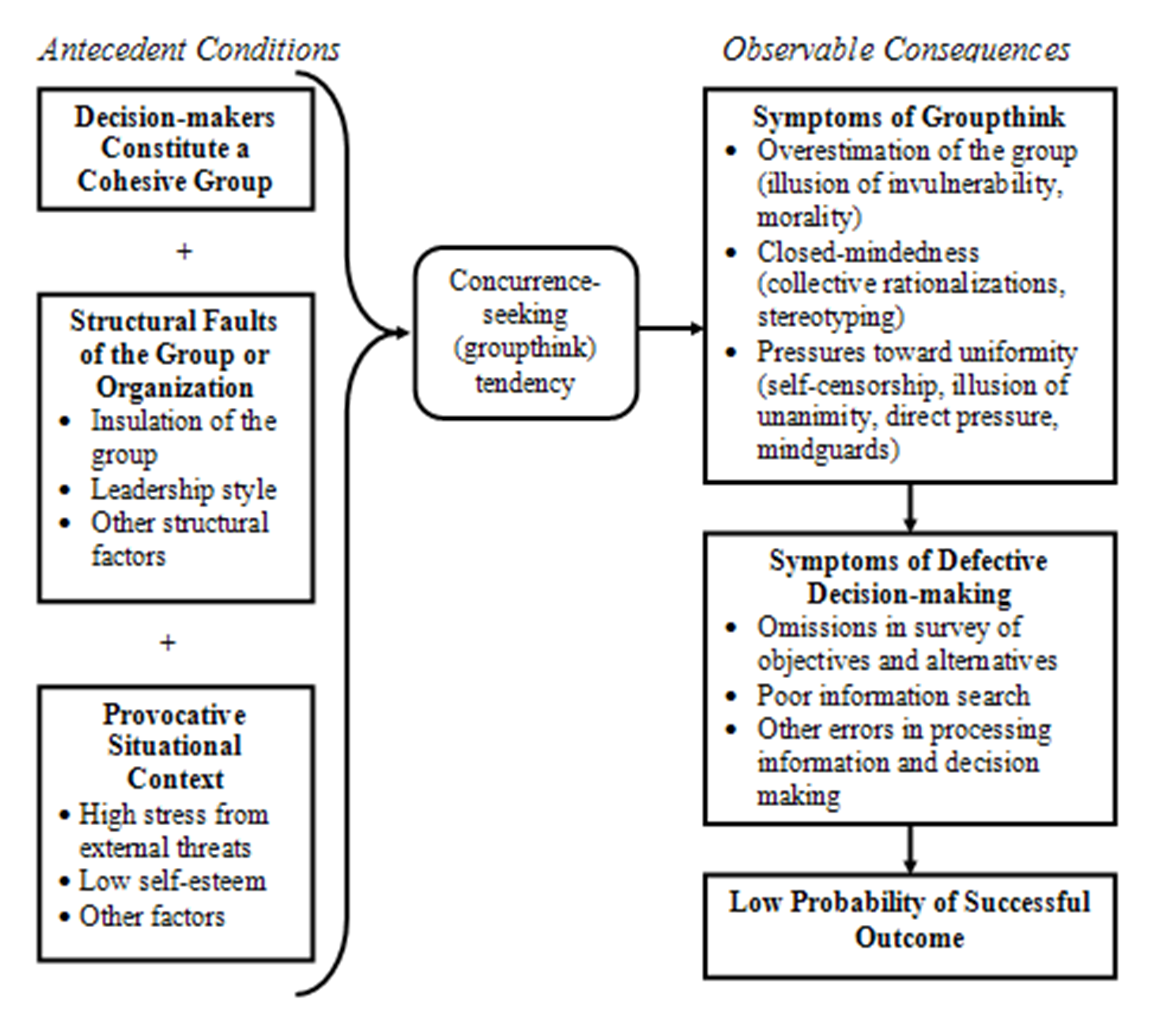 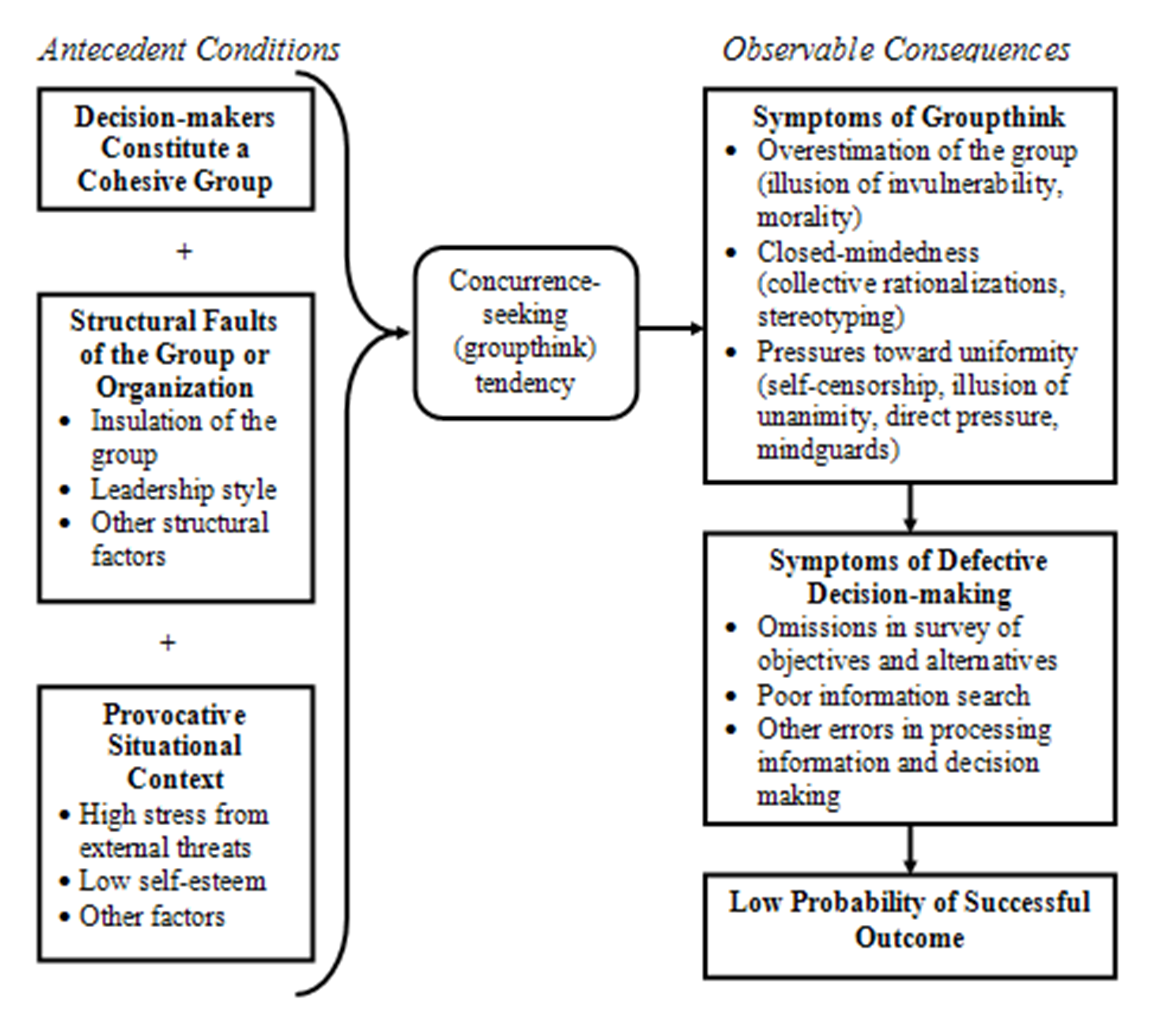 Abilene paradox
Sunk costs
How Can Groupthink Be Prevented?